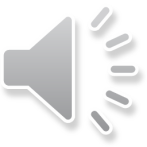 Niepodległość                        trudne słowo...
I00  Lat

I00 lat niewoli i cierpienia
Ciągłych nacisków upokorzenia
I00 lat spełniania zaborców woli
Nakazów zakazów naszej niewoli

I00 lat marzenia o wolności
Wiecznej prawdziwej niepodległości
Żeby tak Polska jeszcze powstała
W swojej odwadze walce niemała…

                        Marian Adamczuk
Dzień 11 listopada 1918r uważa się umownie za zakończenie I Wojny Światowej .
Dzień 11 listopada jest również uważany przez Polaków za dzień odzyskania niepodległości.
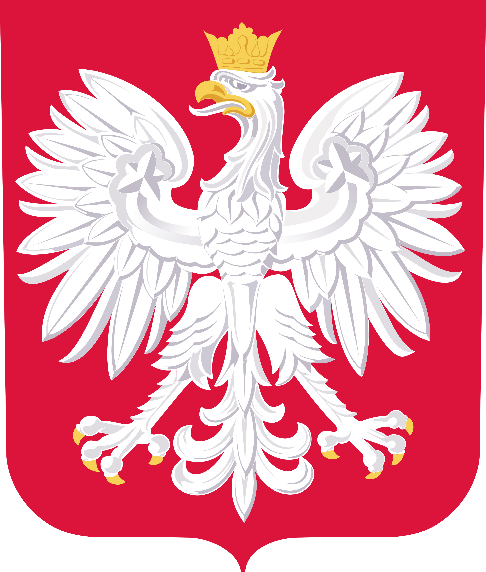 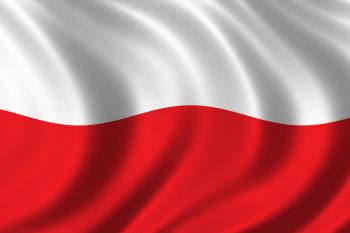 I795 – III Rozbiór Polski …
             Polska znika z map świata na 123 lata
Przez cały czas w zaborach Polacy nie ustanie walczyli                            o odzyskanie niepodległości i obronę tożsamości narodowej…
W następstwie rozbiorów ziemie polskie zostały włączone po państw zaborczych jako ich prowincje. Z zaboru austriackiego utworzono Galicję , z zaboru pruskiego : Prusy Południowe , Zachodnie i Nowowschodnie natomiast zabór rosyjski podzielony został na gubernie i powiaty. Wszędzie wpowadzono własne ustawodawstwo i scentralizowaną biurokrację. Rozbiory odbiły się niekorzystnie także na gospodarce ziem polskich : upadła większość banków, załamał się handel, zlikwidowano wiele manufaktur. Życie Polaków uzależnione było od zaborców. Niezależnie od miejsca zamieszkania najbardziej dotkliwie odczuła to szlachta, której odmawiano praw szlacheckich.
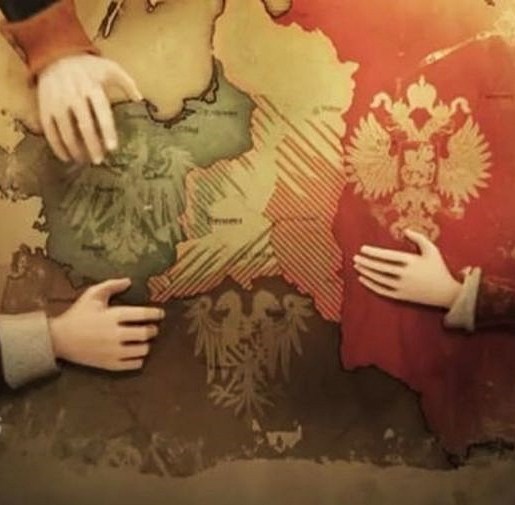 Rozbiory Polski
Mapa pokazuje upadek Polski podzielonej przez jej sąsiadów.
Powstanie Kościuszkowskie
Powstanie Kościuszkowskie wybuchło w roku 1794.
Jedna z najważniejszych prób odzyskania niepodległości.
Było pod przewodnictwem Tadeusz Kościuszki.
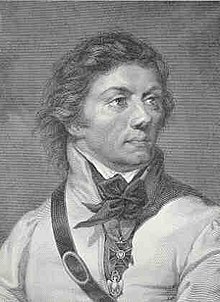 Powstanie Listopadowe
W noc listopadową z 29 na 30 listopada Warszawa rozpoczyna kolejne powstanie, któremu przewodniczy podporucznik Piotr Wysocki .
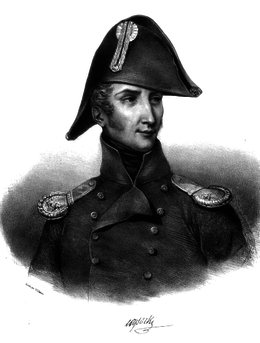 Powstanie styczniowe
22 stycznia 1863 r. wybucha powstanie styczniowe. Jedno z najdłuższych i najbardziej krwawych powstań narodowowyzwoleńczych.
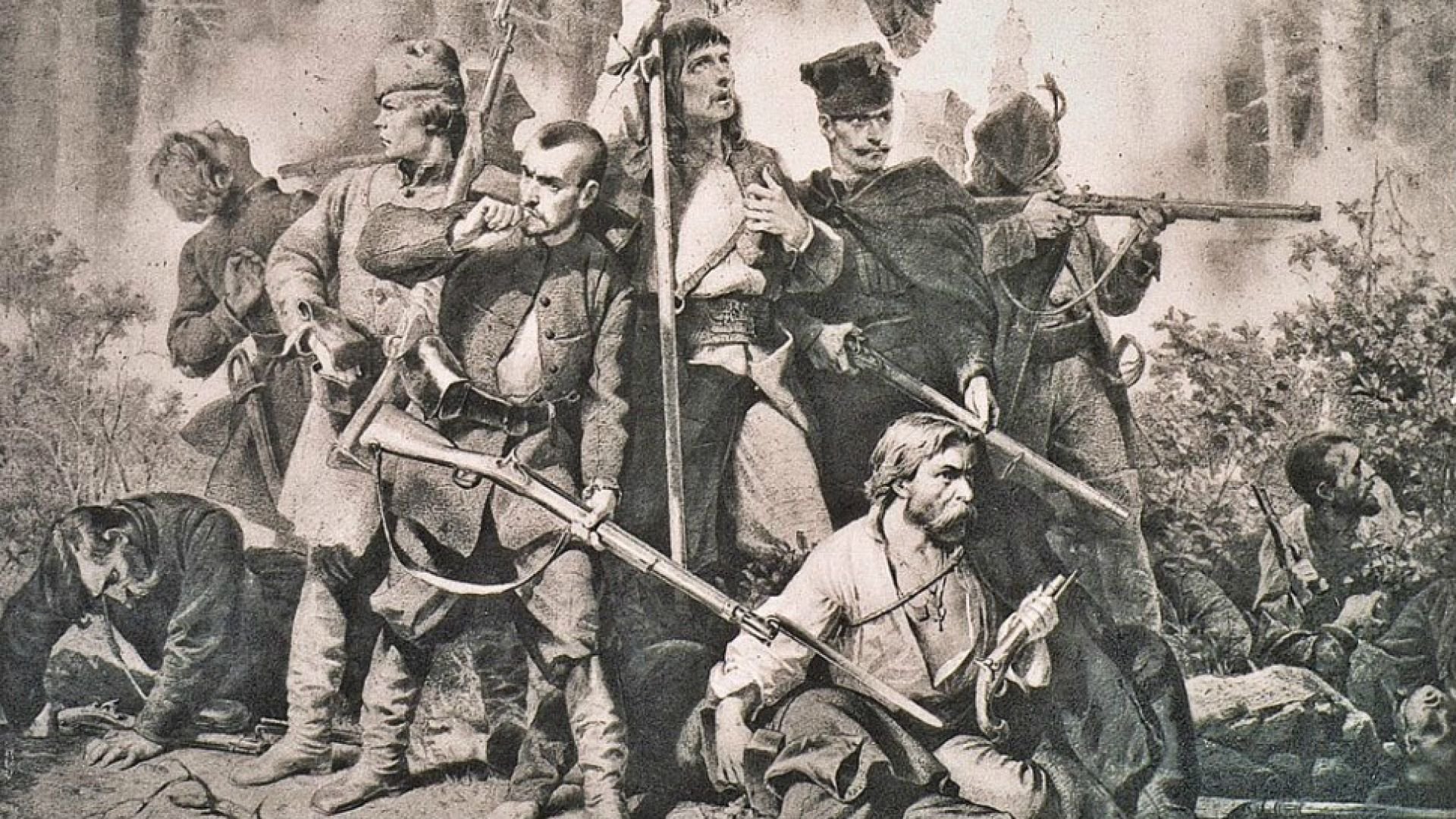 I Wojna Światowa
Front północno-zachodni w Europie
Przyczyn wybuchu I wojny światowej należy szukać w ówczesnych przeciwstawnych dążeniach wielkich mocarstw europejskich, a co za tym idzie w sprzeczności wzajemnych interesów i rodzących je konfliktach. Niemcy dążyły do zbudowania mocarstwa o znaczeniu europejskim i światowym, obejmującym także kolonie w Afryce i Azji.
W wojnie wzięły udział 33 państwa. Zginęło około 10 milionów żołnierzy, drugie tyle zostało rannych. Zmarło 15,1% ogółu mężczyzn a Niemczech, 17,1% w Austro-Węgrach, 10,5% we Francji i 5,1% w Wielkiej Brytanii.
Z chwilą wybuchu wojny sytuacja Polaków we wszystkich trzech zaborach była bardzo różna. Największymi swobodami cieszyli się Polacy zamieszkujący ziemie znajdujące się pod zaborem austriackim. Istniały tam zalegalizowane partie polityczne, a Polacy posiadali swą reprezentację w parlamencie austriackim. Z drugiej strony panowało na tych ziemiach olbrzymie zacofanie gospodarcze i bieda. W zaborze pruskim mimo, iż warunki gospodarcze były o wiele lepsze, a ludzie nie cierpieli takiej biedy, to Polacy byli bardzo dyskryminowani. W zaborze rosyjskim w ostatnich latach poprzedzających wybuch I wojny światowej zaznaczył się dość wyraźny wzrost gospodarczy. Istniały tam też silne tajne organizacje.
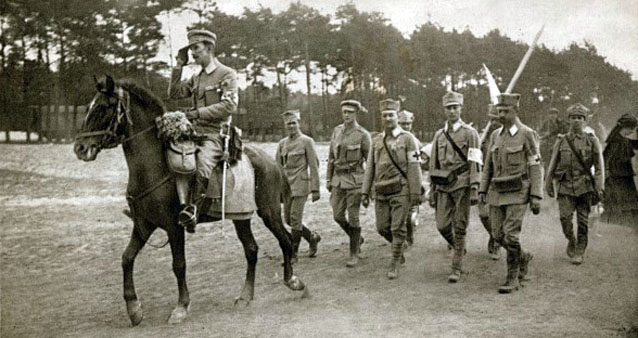 Legiony Polskie
Ojcowie Niepodległości
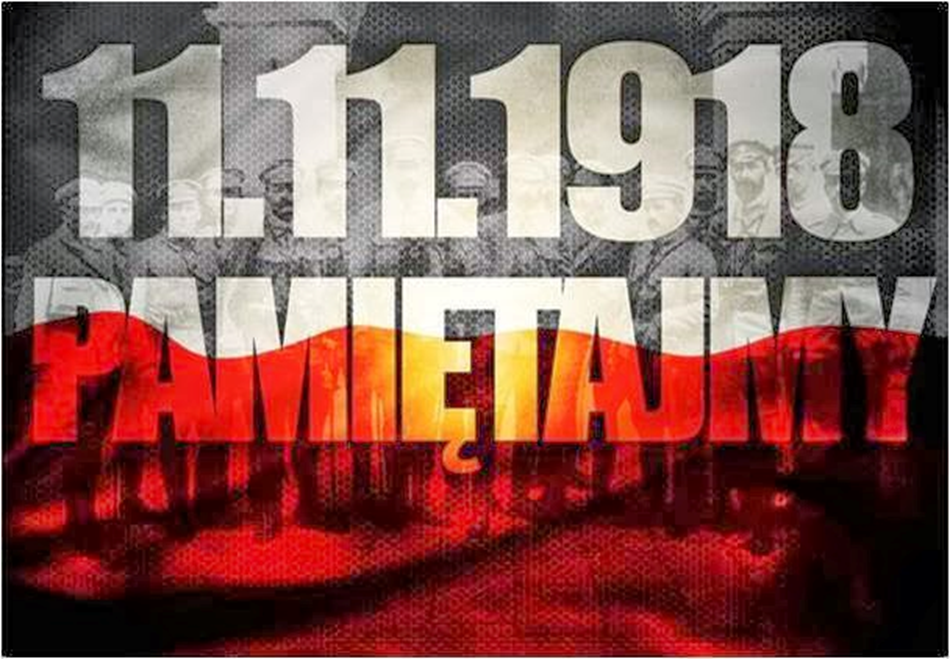 Dziękuje za obejrzenie mojej prezentacji!
Do prezentacji został wykorzystany fragment wiersza lokalnego pisarza z Podlodowa  pana Mariana  Adamczuka pt. ‚‚ 100 lat ’’.